G102-2: I can determine the measures of vertical anglesWarm-Up:
Useful Vocabulary:
Vertical Angles: a pair of non-adjacent angles formed by the intersection of two straight lines.
Vertical Angles
s
1
2
4
3
t
Important Facts: 
When two lines intersect, four angles are formed. The angles opposite each other are referred to as vertical angles.

When two lines intersect, their intersection is a point.
Properties of Vertical Angles
They are congruent(have the same measure)

             ∡1 ≅∡2 and ∡3≅∡4

The sum of both pairs of vertical angles (all four angles) is 360°.

      m∡1+m∡2+m∡3+m∡4=360°

One angle from each pair of vertical angles, are adjacent angles, and are supplementary.
 
∡1 and ∡4 are supplementary
∡1 and ∡3 are supplementary
∡3 and ∡2 are supplementary
∡2 and ∡4 are supplementary
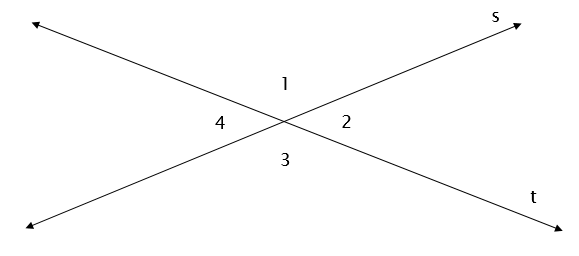 Examples
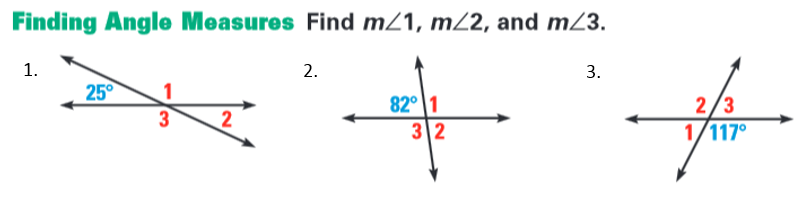 4.
5.
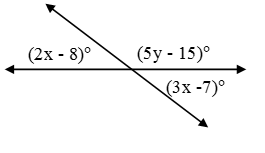 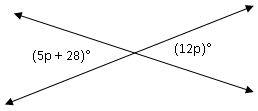 7.
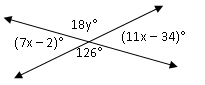 6.
8.
9. The intersecting legs of the draft table below intersect and form four angles. Based on the diagram below, find the measure of the remaining three angles.
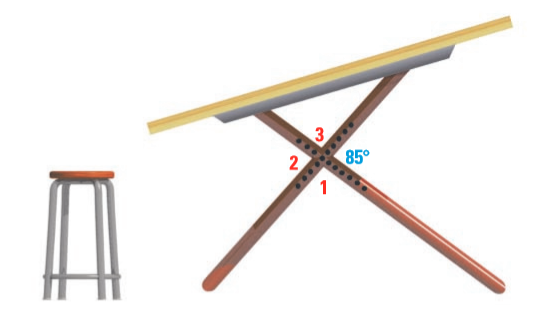